Worried about not having insurance?
Public Health Seattle & King County is here to help you during the coronavirus crisis!
A Special Enrollment Period for health insurance is now open on the WA Health Benefit Exchange through May 8, 2020.
If you lose your employer health insurance you have 60 days to enroll into coverage.
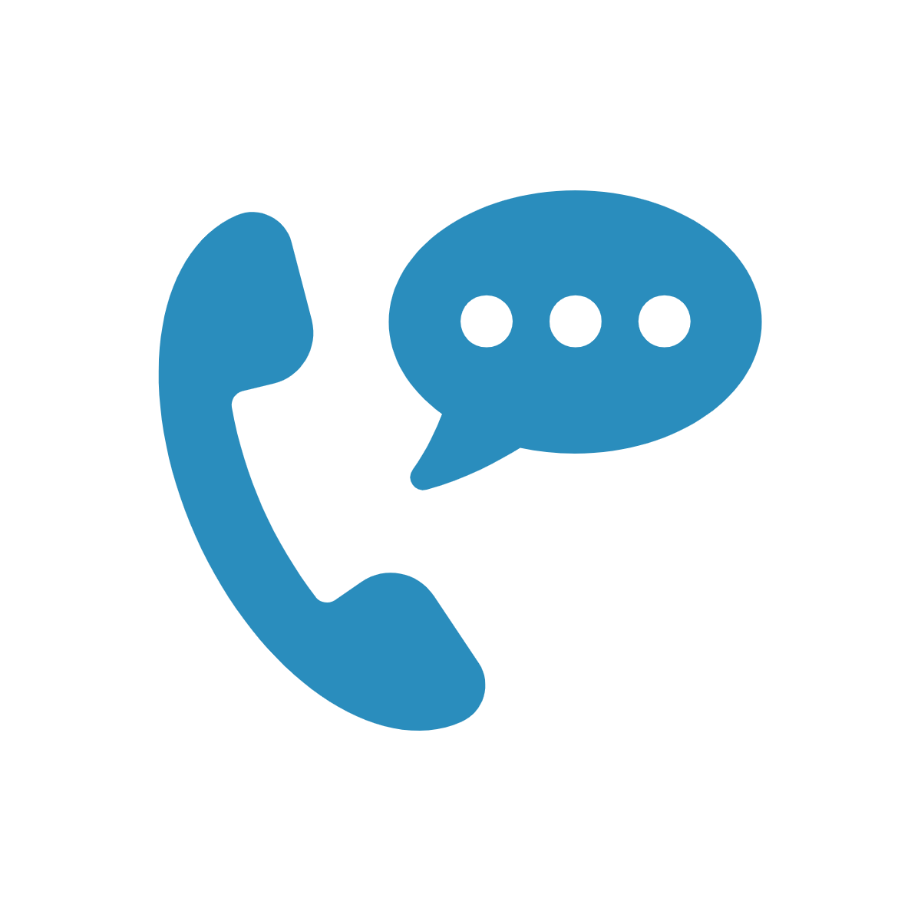 Need help finding a medical provider? 
Call 1-800-756-5437 to reach 
the Community Health Access Program (CHAP).
Spanish, Vietnamese, Amharic, Korean, Somali and other languages are available through our language line service.
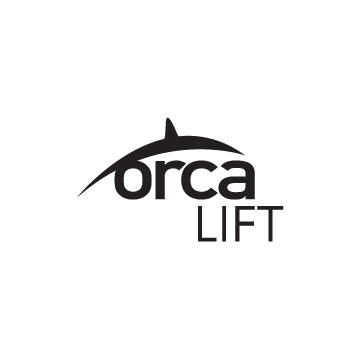 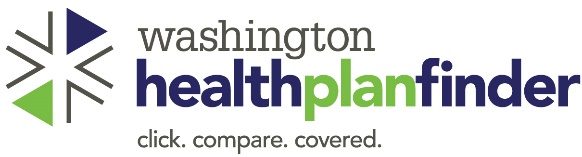 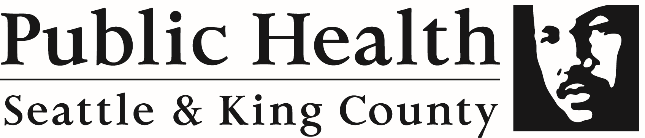 www.kingcounty.gov/outreach             email: chap@kingcounty.gov